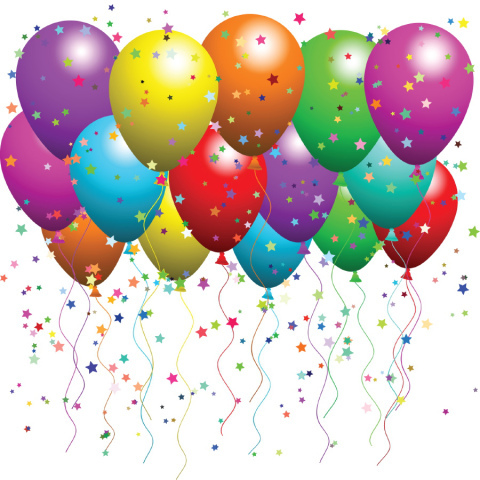 STORSLAMför Stordammen!
Guld, silver och brons
Uppsalas bästa högstadiekock!
Smilla & Malva är nu vidare till Riksfinal!